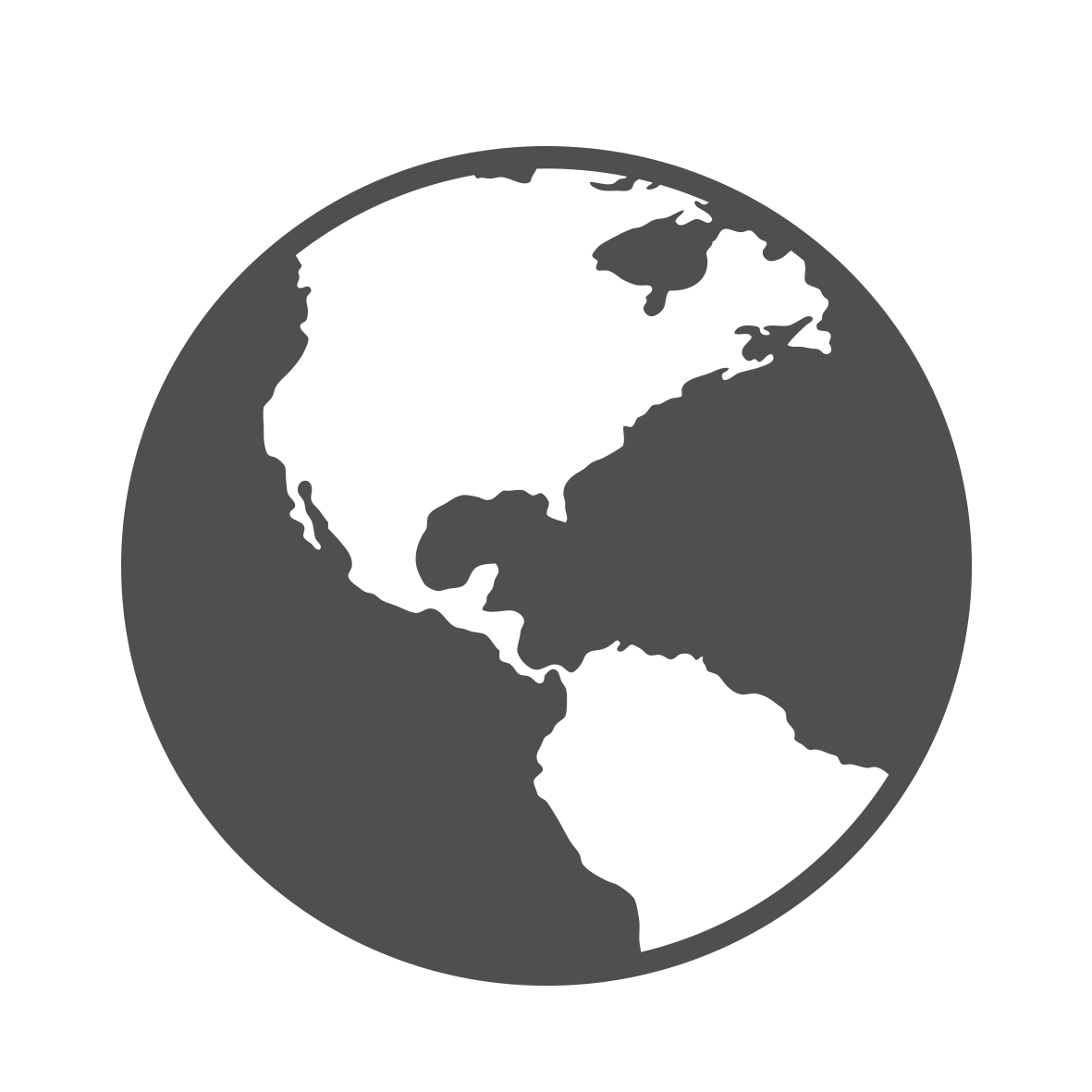 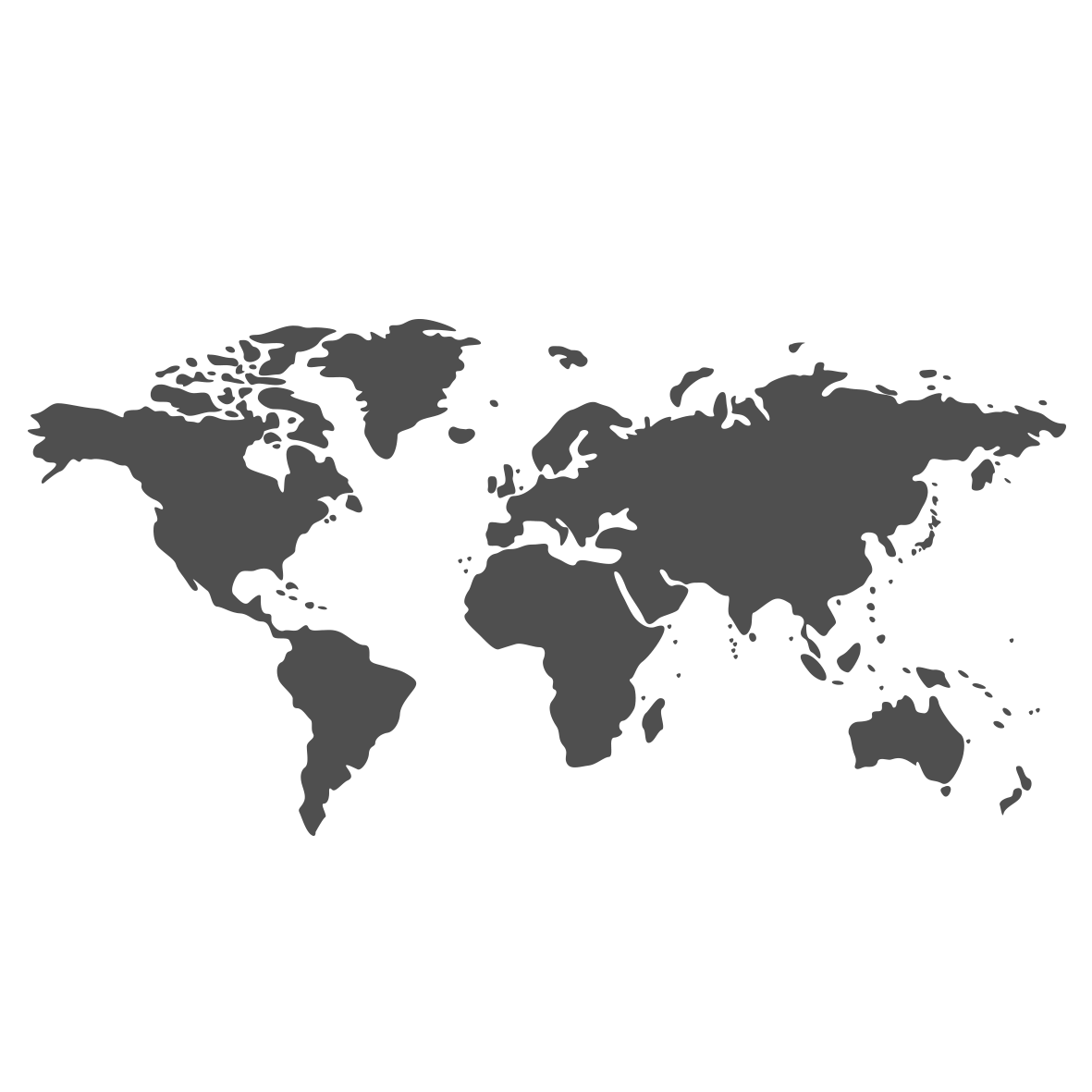 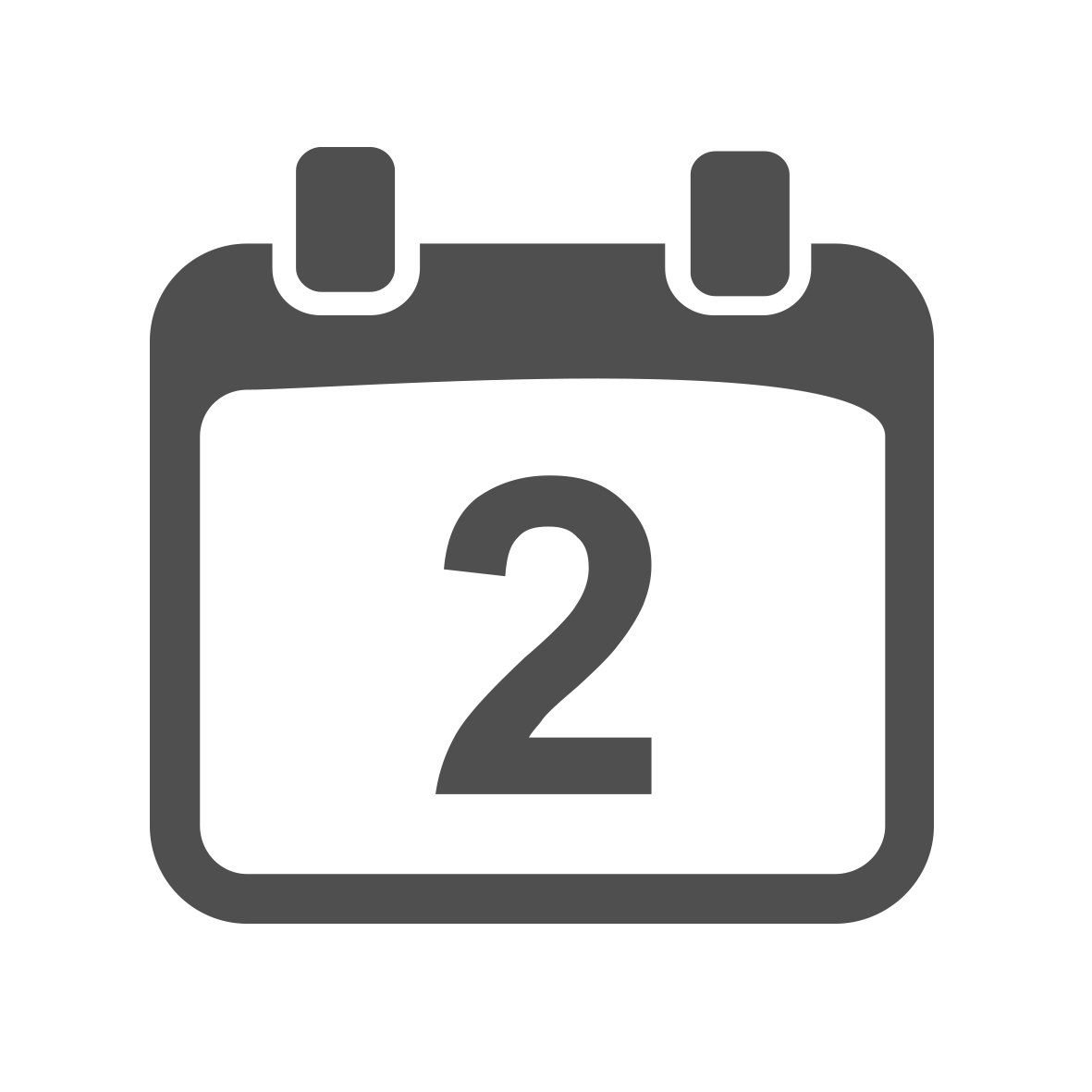 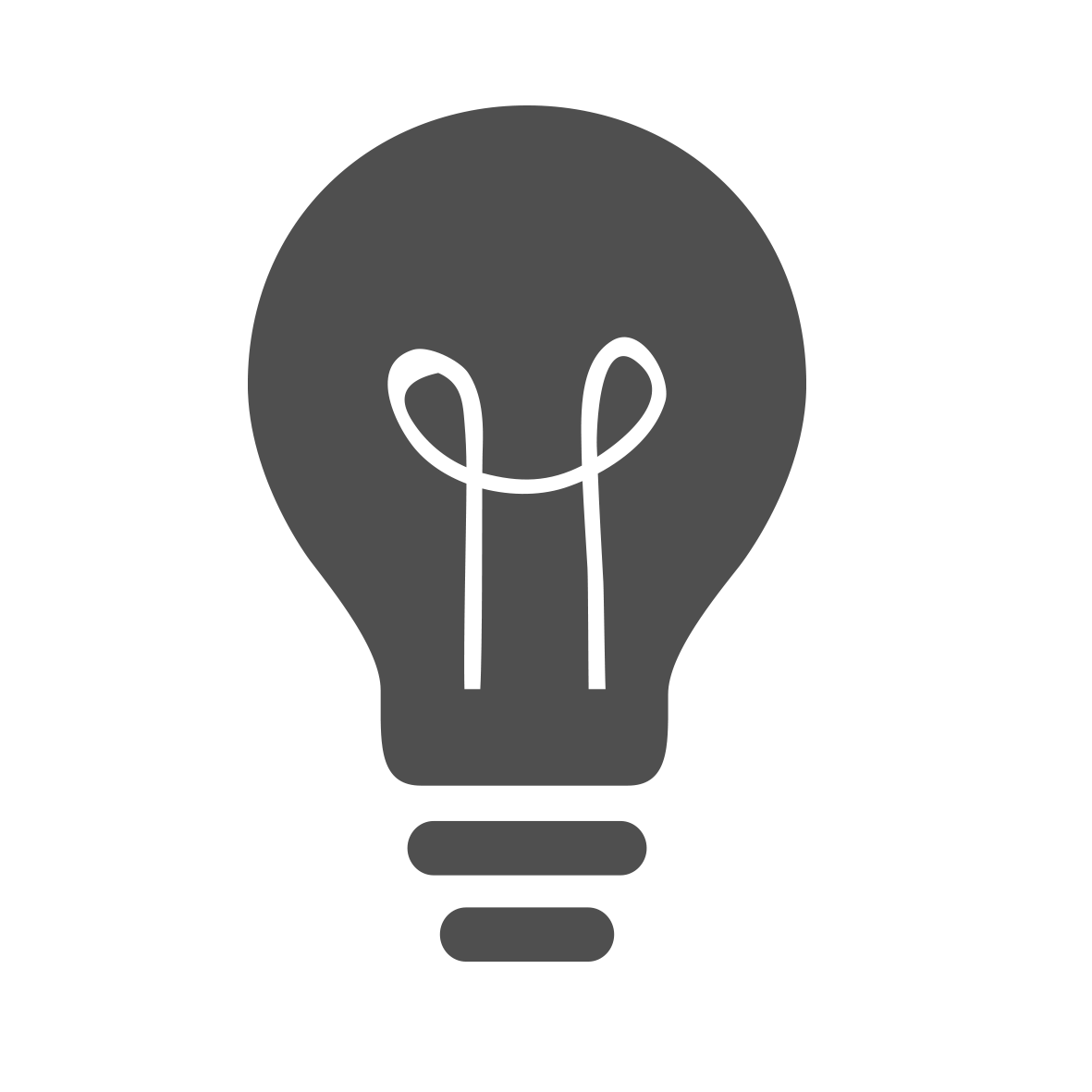 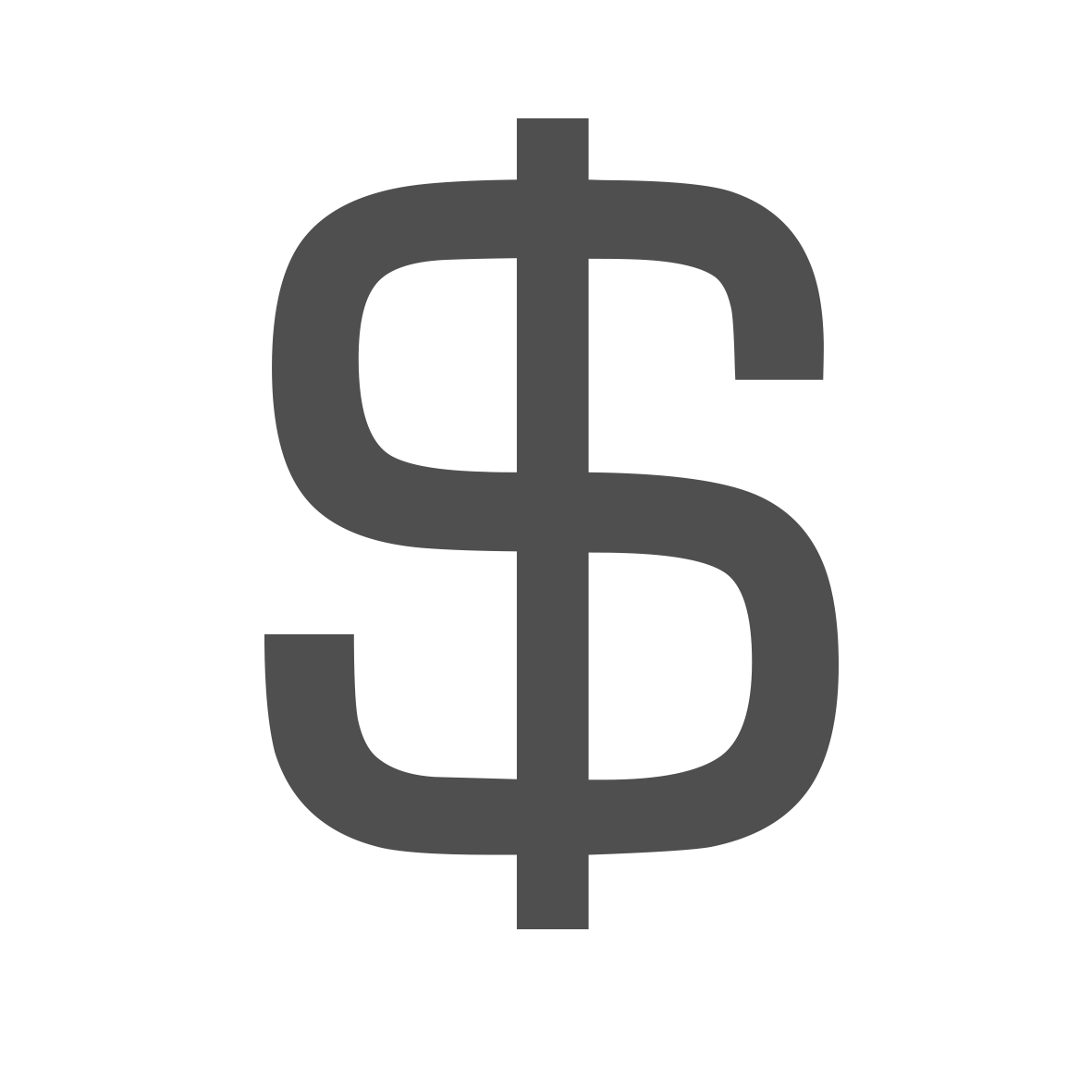 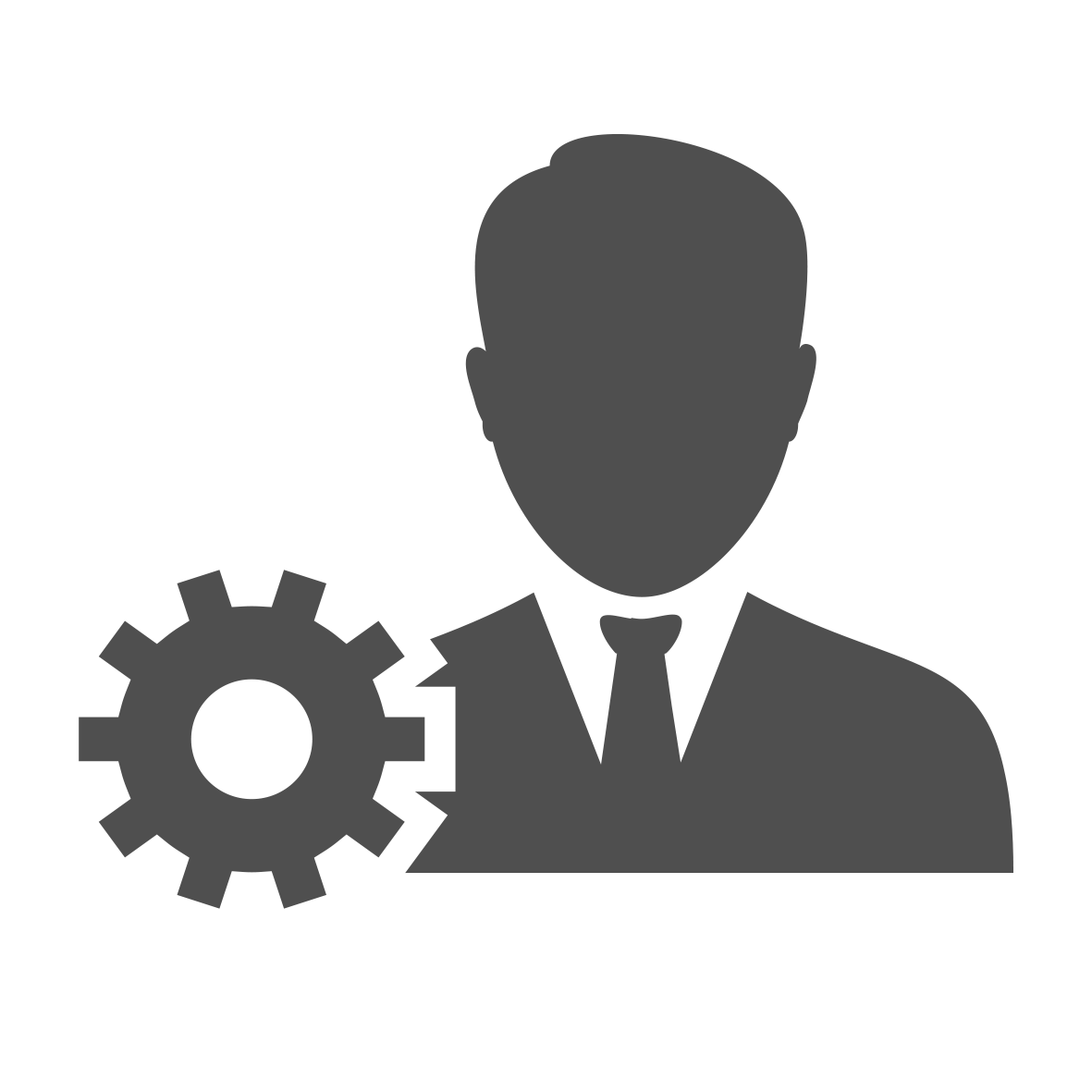 Nombre de la Presentación
Nombre de la Empresa
Cultura Corporativa
Clic aquí para colocar tu propio texto y para editarlo.
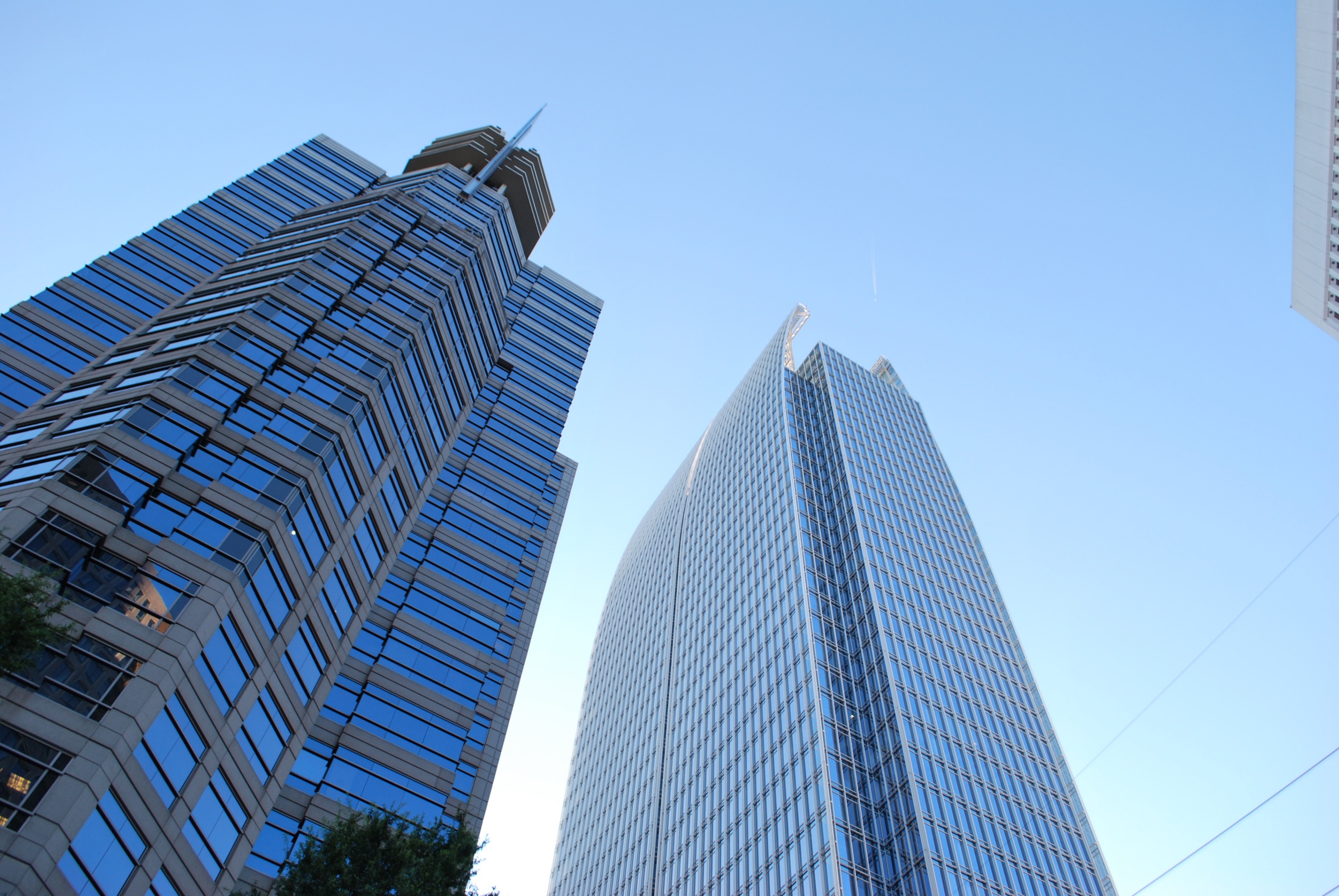 Clic aquí para colocar tu propio texto y para editarlo.
Ubicación
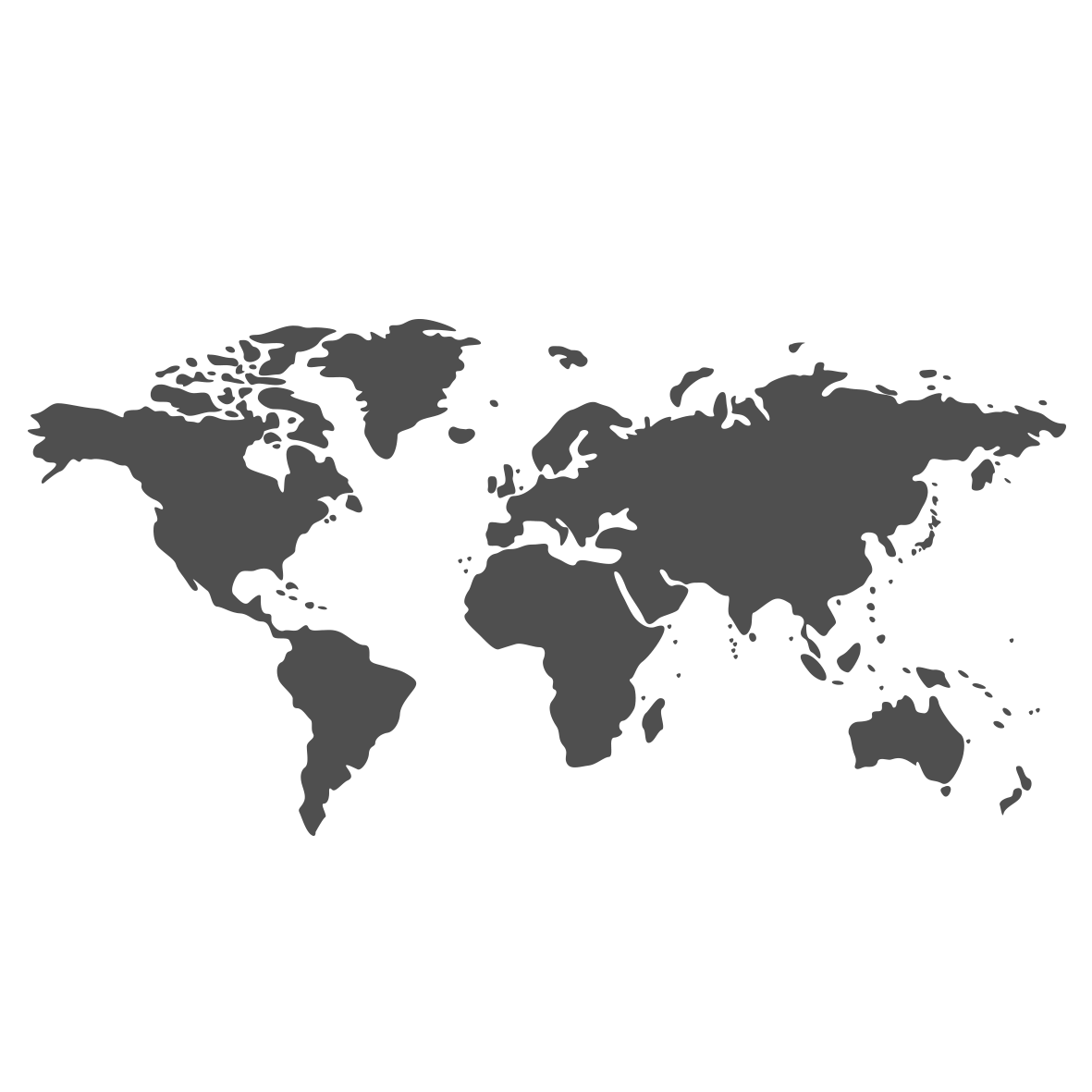 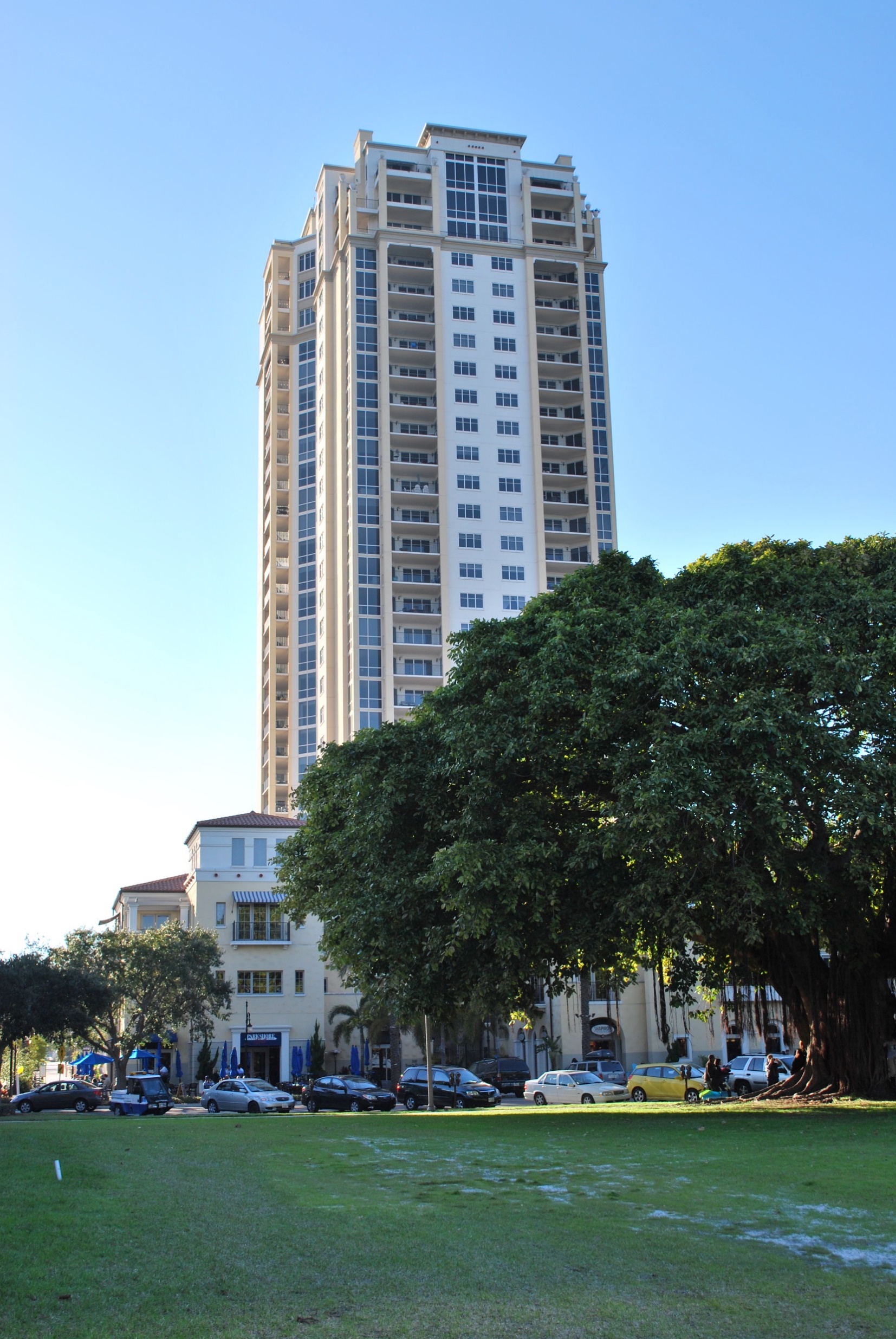 Expansión
Clic aquí para colocar tu propio texto y para editarlo. Solo tienes que dar clic aquí y haz los cambios a tu texto.
Clic aquí para colocar tu propio texto y para editarlo. Solo tienes que dar clic aquí y haz los cambios a tu texto.
Globalización
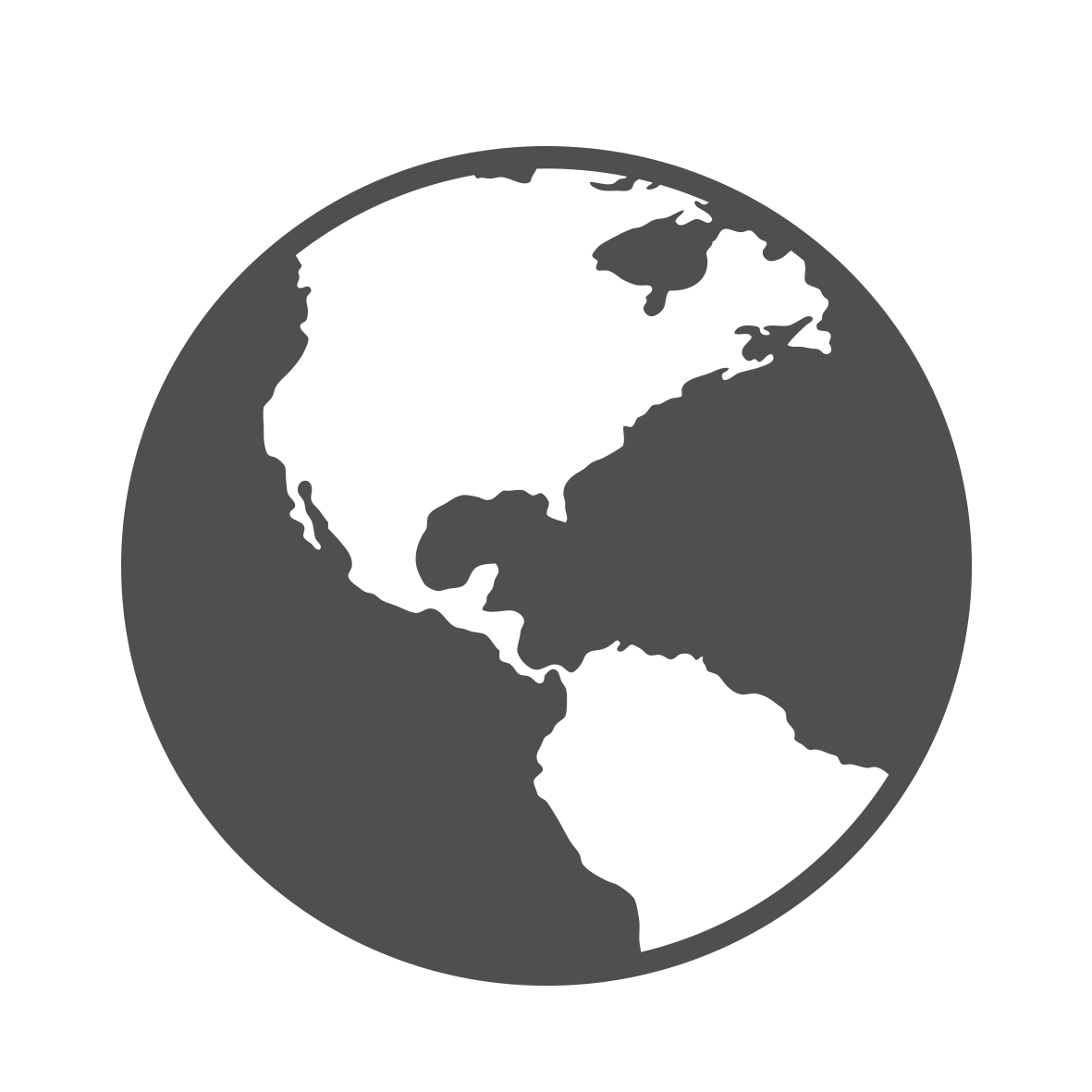 Clic aquí para colocar tu propio texto y para editarlo.
Clic aquí para colocar tu propio texto y para editarlo.
Reporte Anual
Clic aquí para colocar tu propio texto y para editarlo.
2015
2016
2017
Oportunidad de Negocio
Clic aquí para colocar tu propio texto y para editarlo.
Clic aquí para colocar tu propio texto y para editarlo.
2018- 2020
Clic aquí para colocar tu propio texto y para editarlo.
Estrategia de Negocio
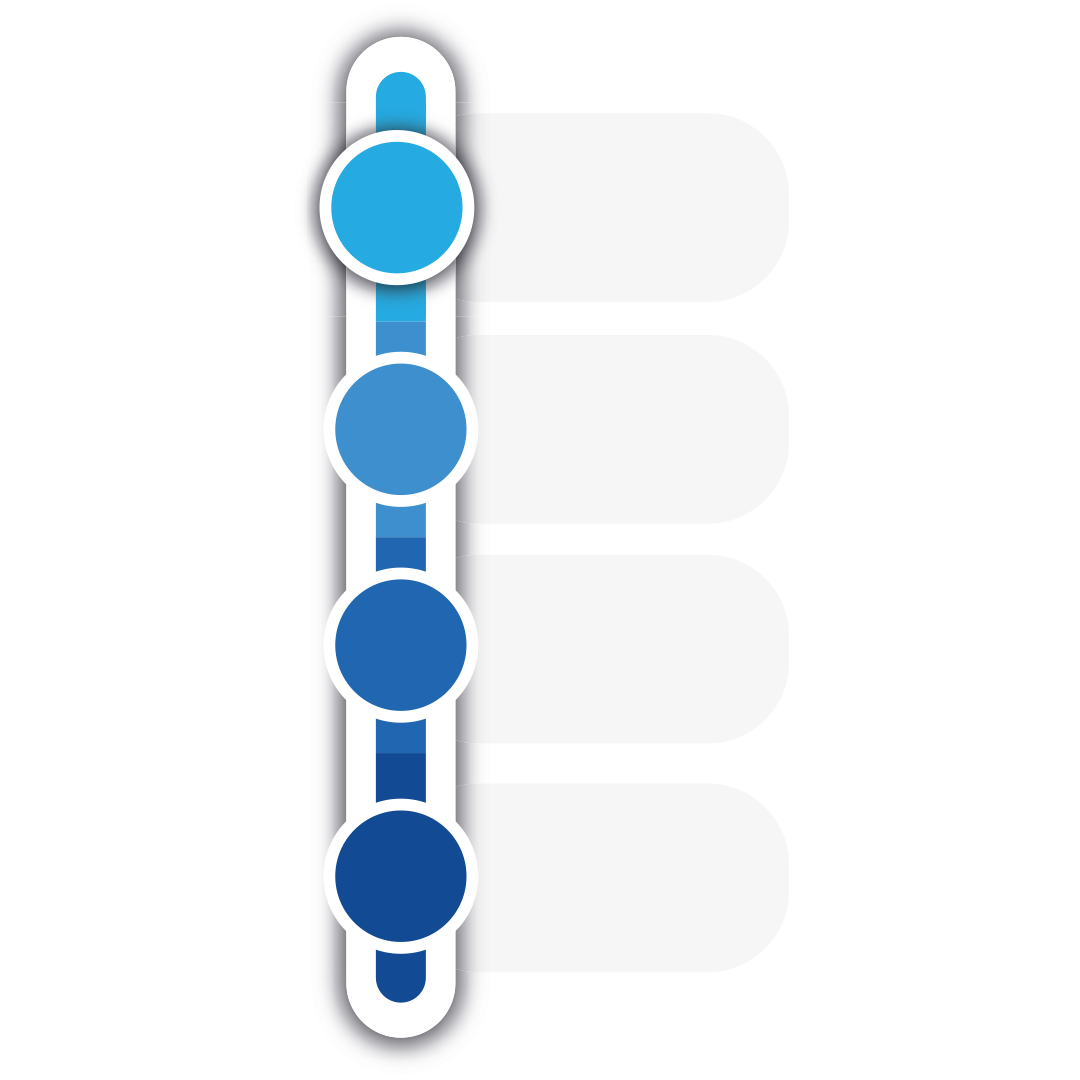 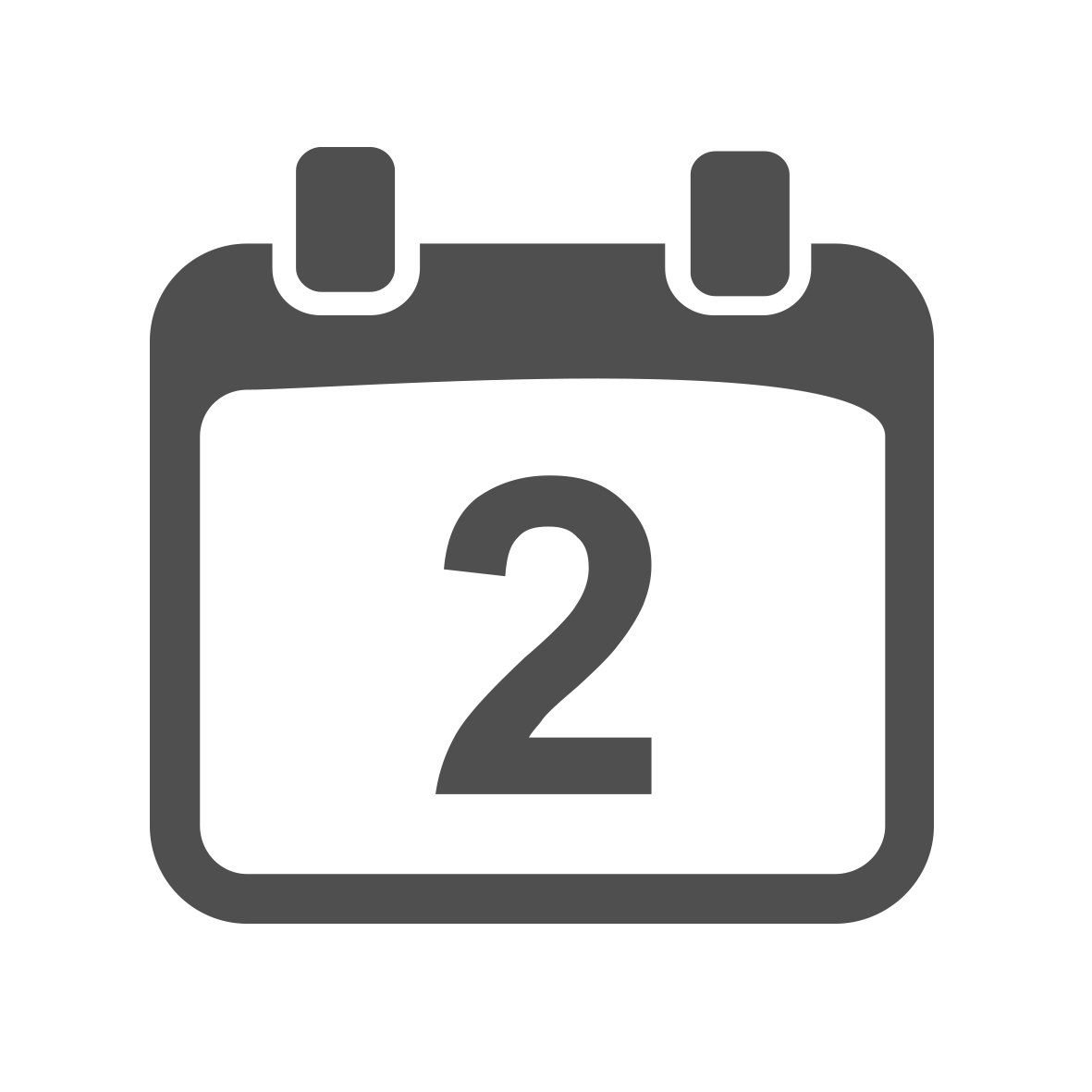 Planificación
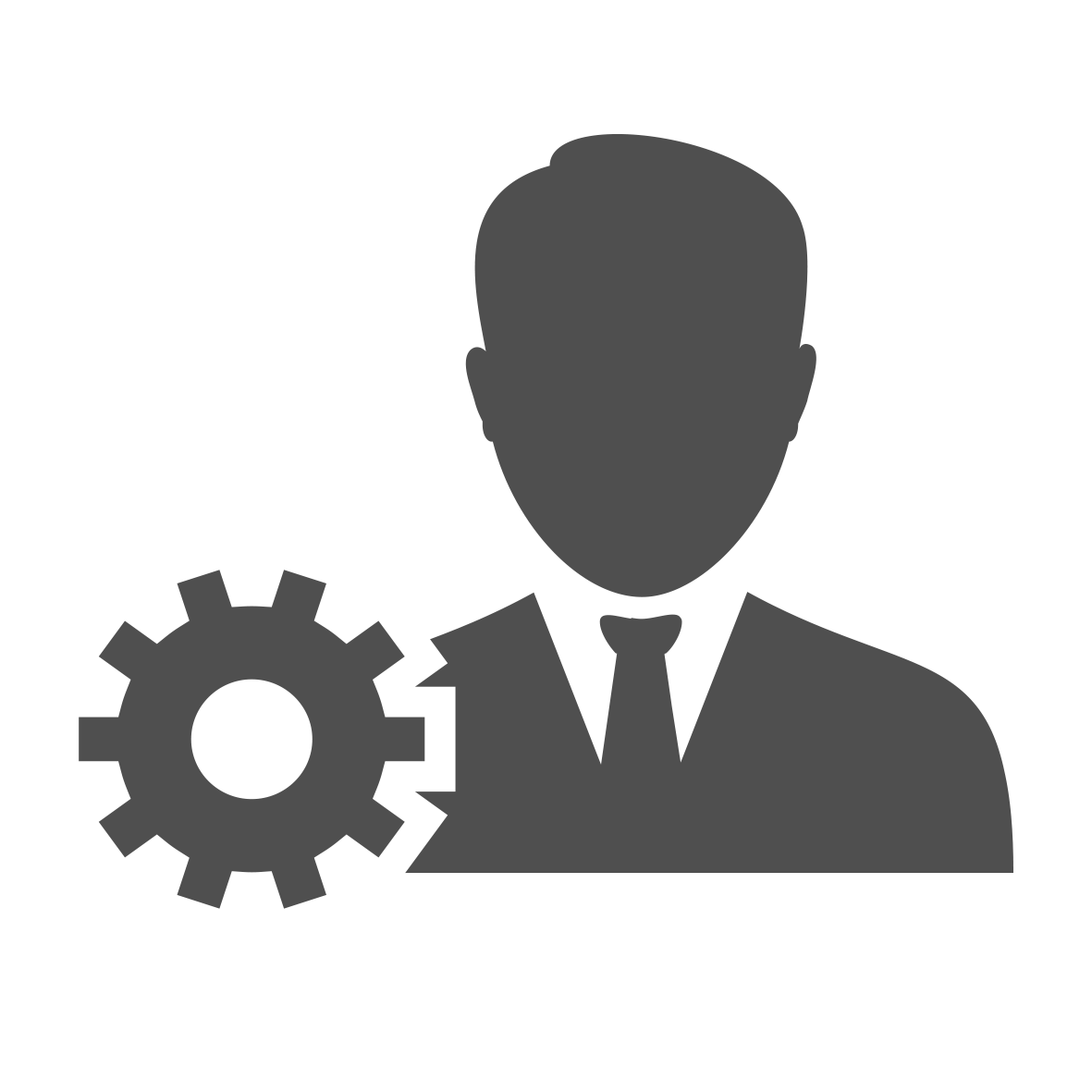 Marketing
2018
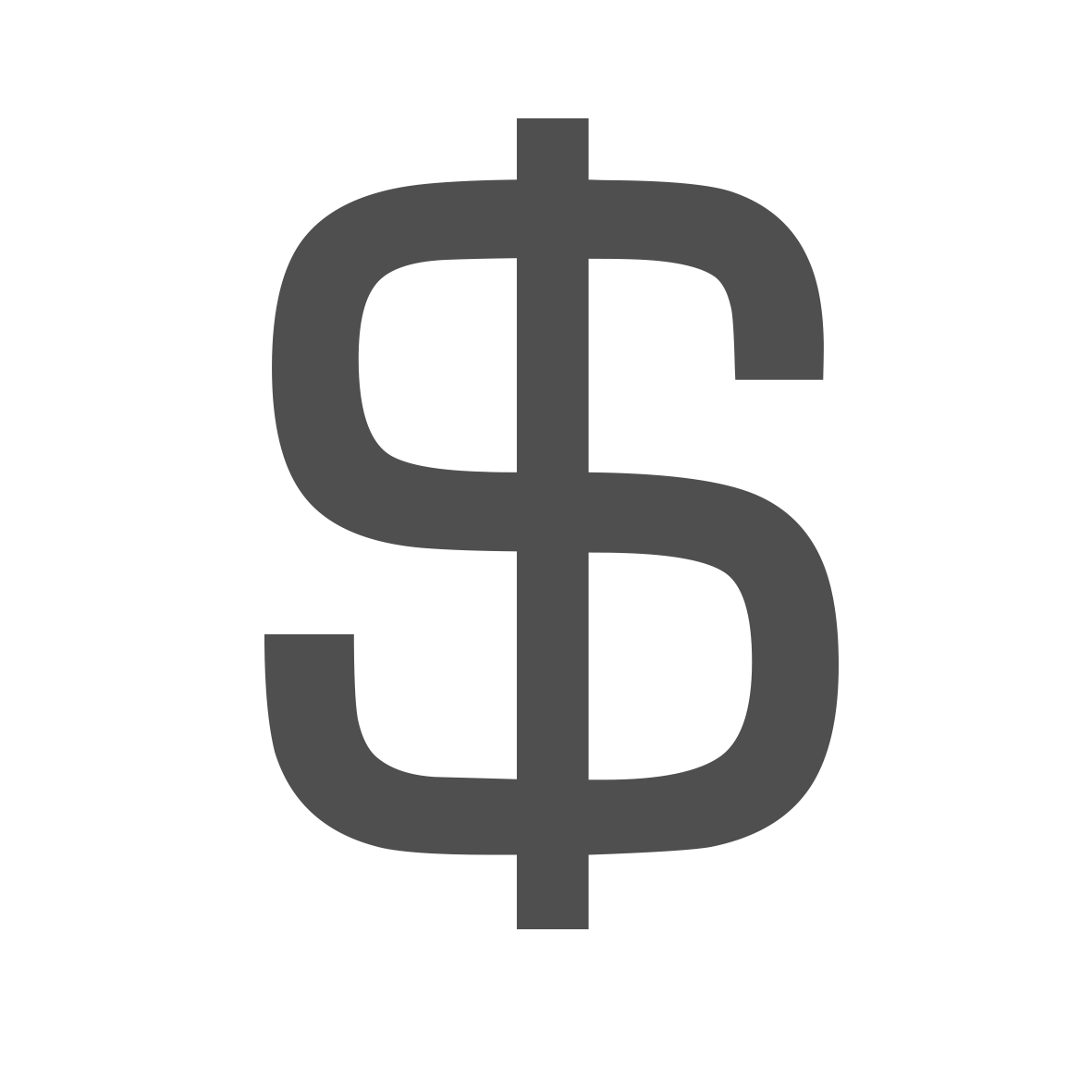 Finanzas
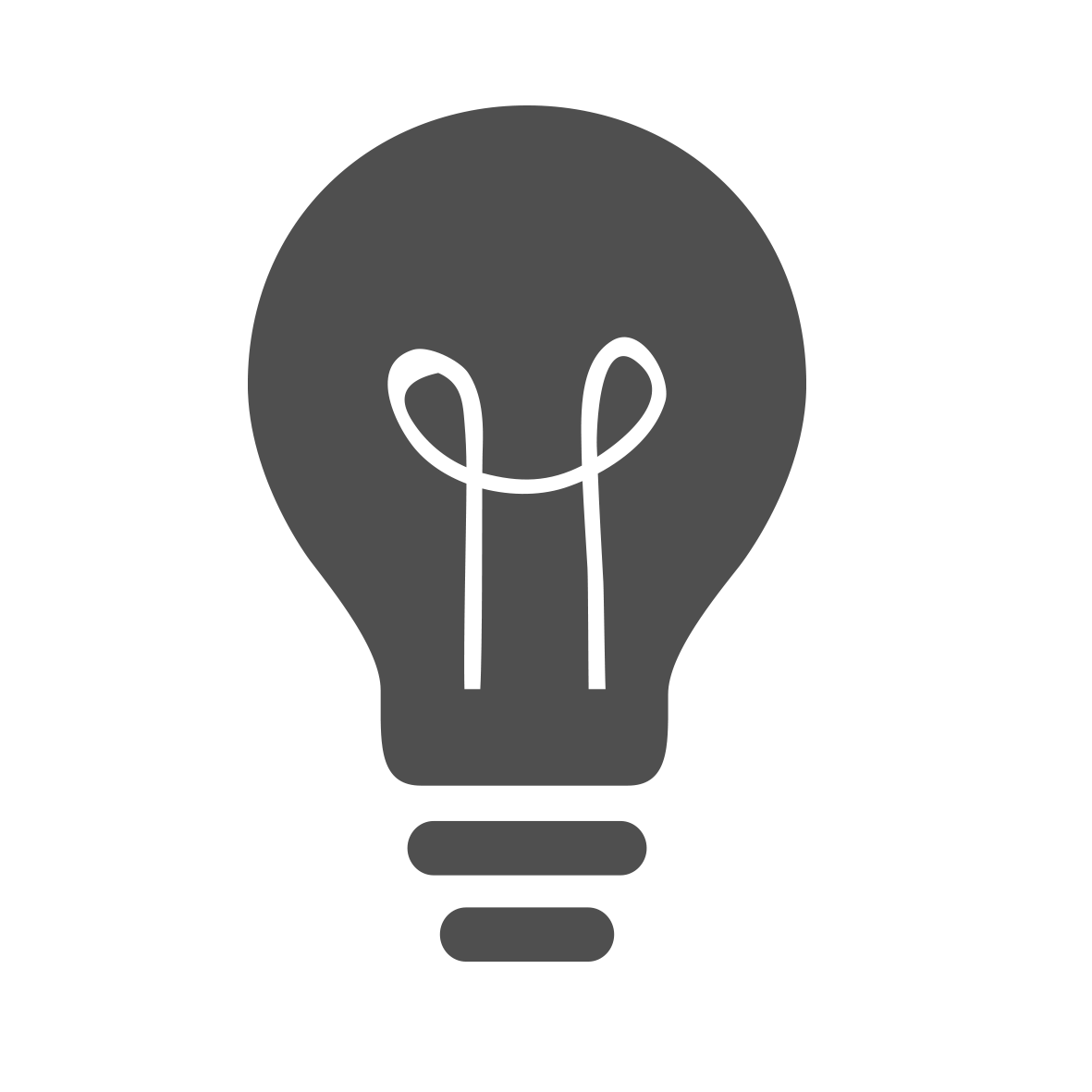 Pitch Presentación
Nuestra Meta
Clic aquí para colocar tu propio texto y para editarlo.
Clic aquí para colocar tu propio texto y para editarlo.
Clic aquí para colocar tu propio texto y para editarlo.
Información de Contacto
Correo Electrónico: hello@mywebsite.com
Teléfono: 1.800.000.4333
mywebsite.com
Sígueme:
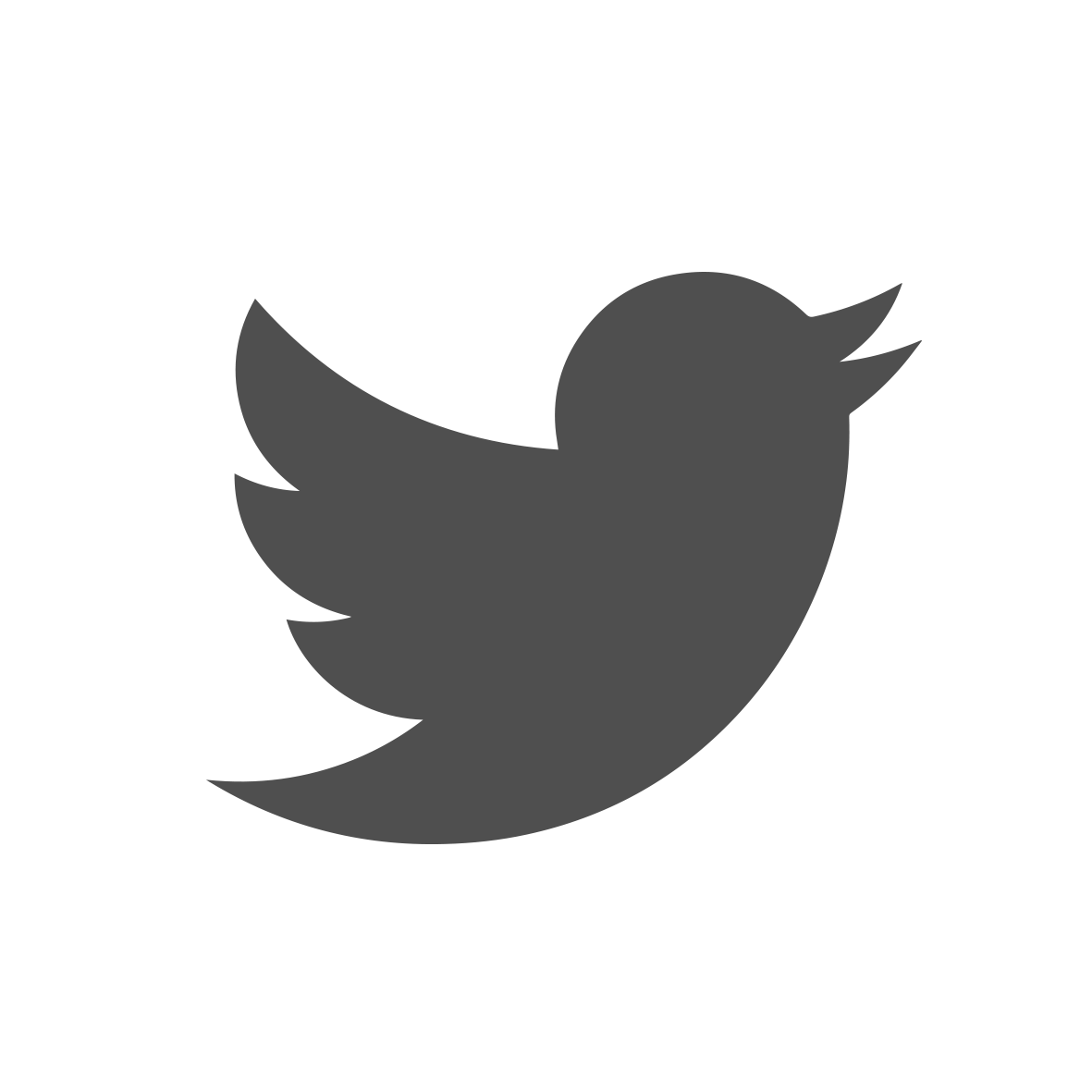 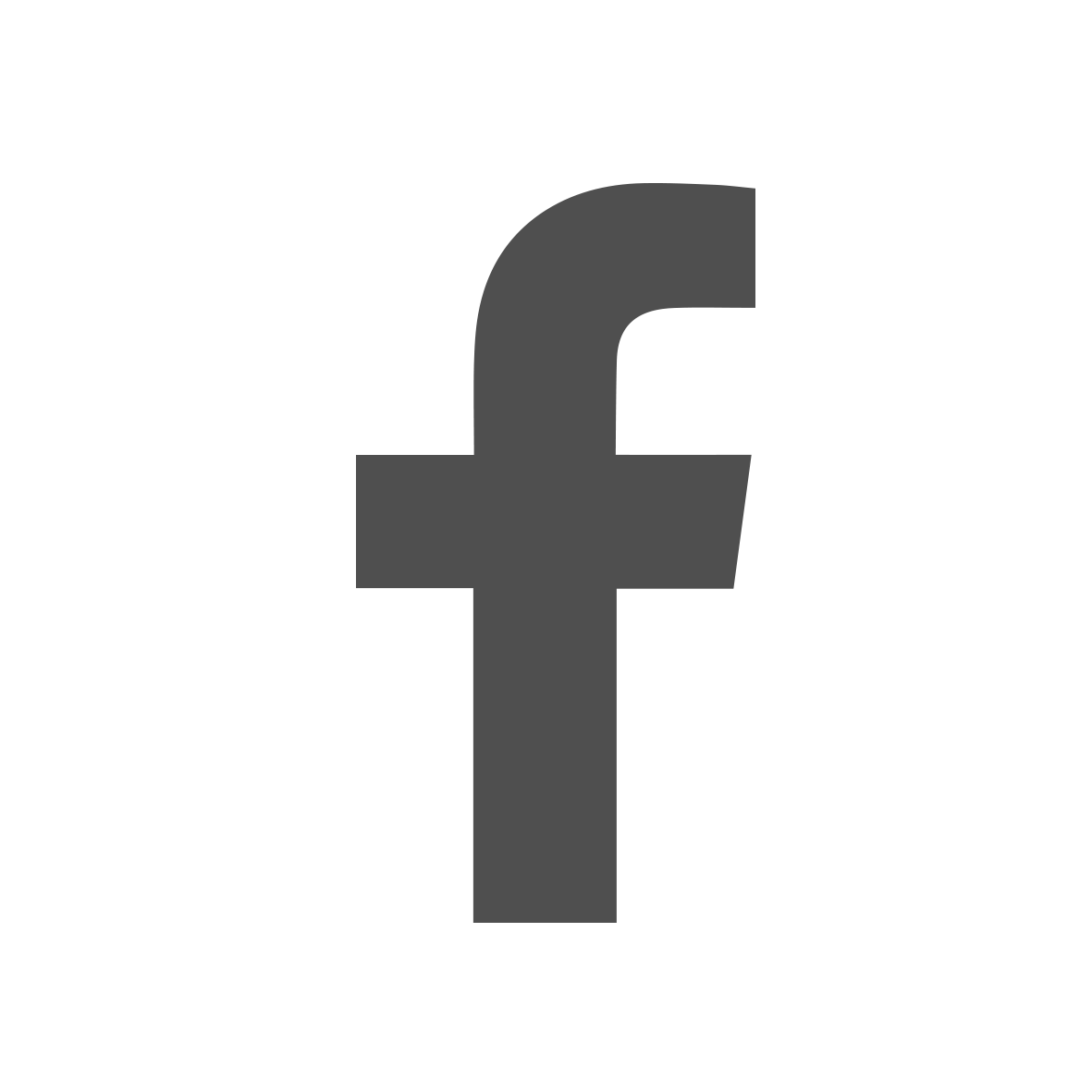 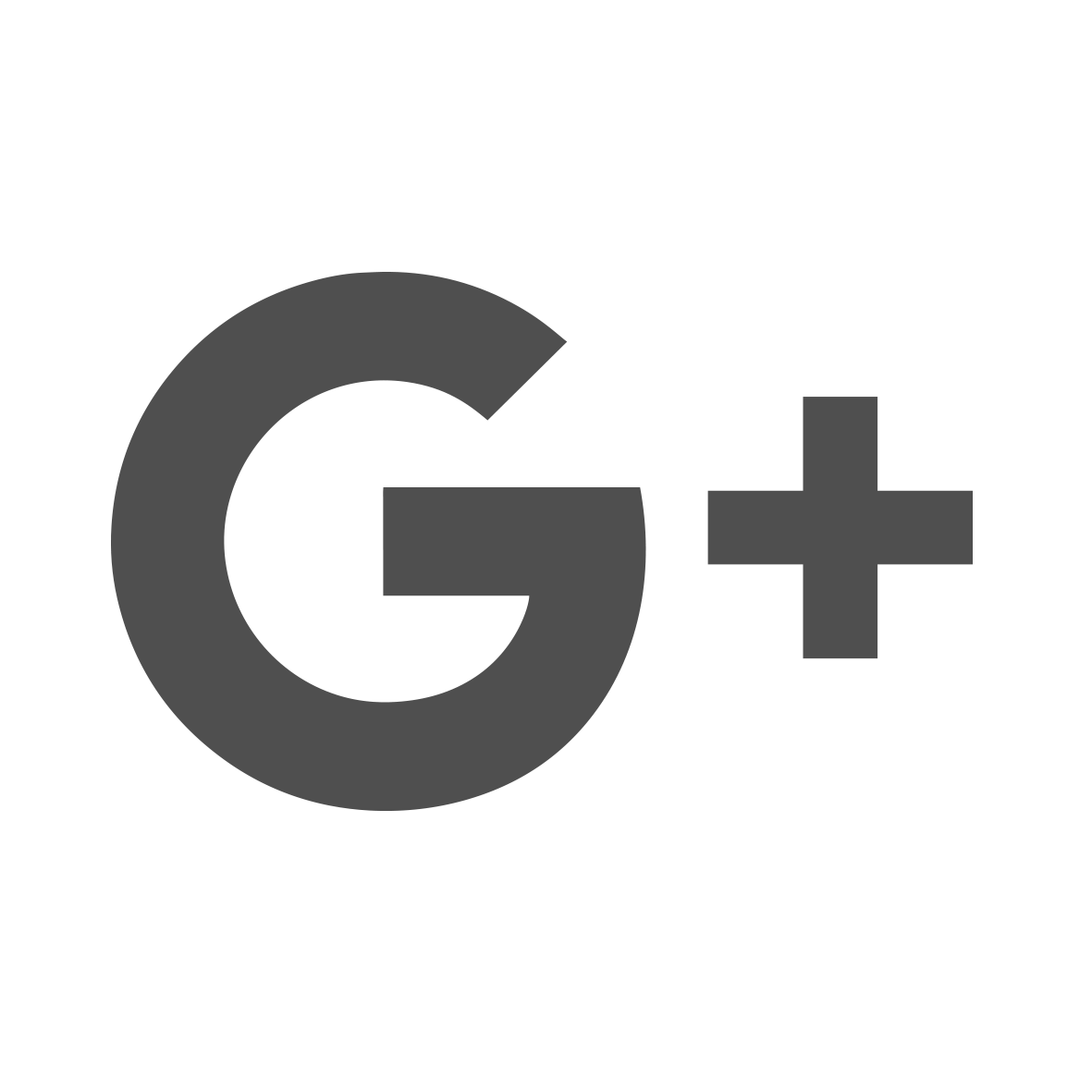